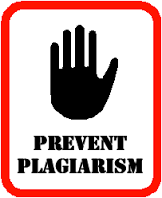 Citing Sources Inside Your Research Paper
In-Text Citations
Or 
Parenthetical Citations
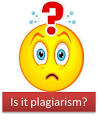 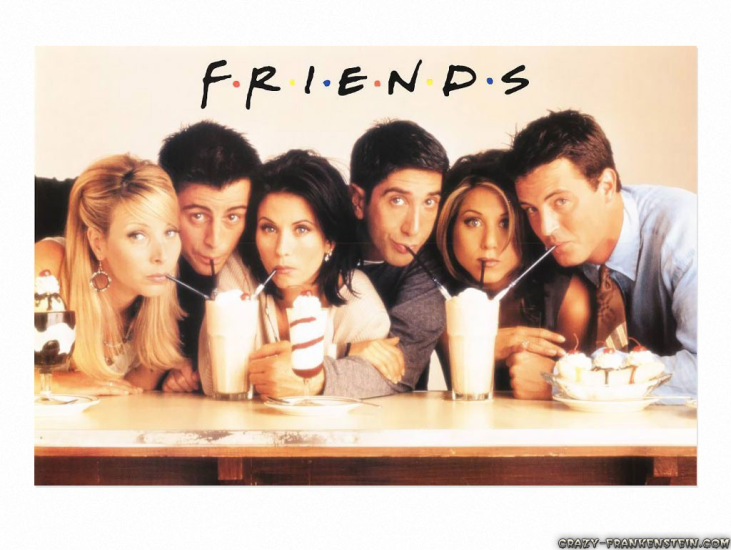 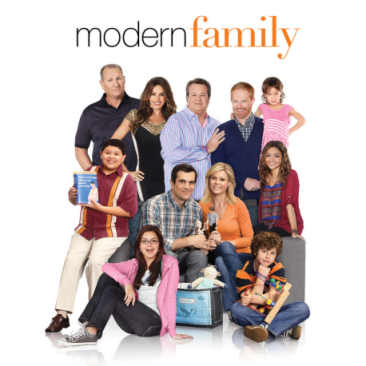 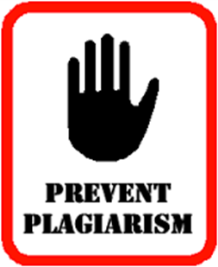 TV Shows
In-text citation format:	   ("Title of TV Show")		
Ex. In this particular episode, Ross forms a bond with a monkey named Marcel (“One about the Monkey”).

On Works Cited Page:
"Title of Episode." Title of Program. Name of Network. Call 	Numbers if any, city of local station if any. Broadcast date. 	Medium.

"One about the Monkey." Friends. National Broadcasting 	Company. WOAI, San Antonio. 6 Feb. 2005. Television.
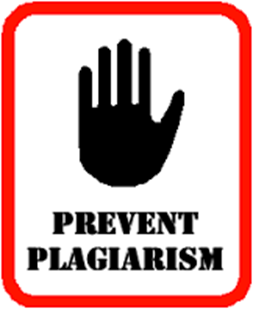 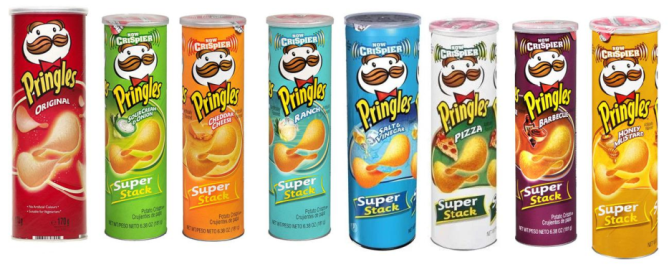 Commercials
In-text citation format: (Name of Product)		
*Notice that no italics or quotations are used in this one*
Ex. In this commercial, the viewer notices that the Fourth of July picnic seems to emphasize traditional American values of family, friendships, and an over-indulgence in food (Pringles).

On Works Cited Page:
Name of Product, Company, or Institution, Advertisement. 	Channel. Day Month Year of Access. Television.

Pringles potato chips, Advertisement. MTV. 19 Jan. 2015. 	Television.
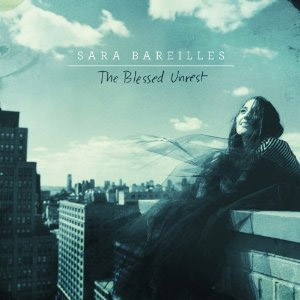 Songs
In-text citation format: (Last Name)
Ex: The song “Brave” emphasizes and celebrates the American value of being courageous and true to oneself. For example, the song states, “I wonder what would happen if you say what you want to say…I want to see you be brave” (Bareilles).

On Works Cited Page:
Artist's Last Name, Artist's First Name. "Name of Song."  Name of 	Recording. Manufacturer, year of release. Medium.
				                                      *Medium should be CD or MP3*

Bareilles, Sara. “Brave." The Blessed Unrest. Epic 	Records, 2013. CD.
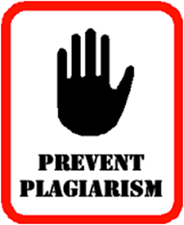 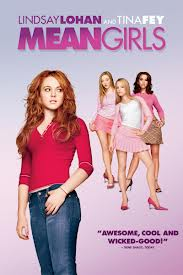 Movie / Documentary
In-text citation format: (Title of Movie) 
Ex.  Lindsay Lohan’s character, Cady Heron, shows the audience examples of “typical” American high school drama and how petty it often times is, thus ultimately criticizing some of the teenage American values (Mean Girls). 

On Works Cited Page:
Title of Movie. Dir. First Last name. Perf. First Last Name in order 	of billing. Distributor, year of distribution. Medium.

Mean Girls. Dir. Mark S. Waters. Perf. Lindsay Lohan, Rachel 	McAdams, and Tina Fey. Paramount, 2004. Film.
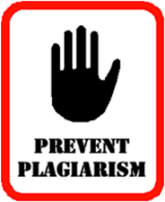 WebsiteOn the Works Cited Page
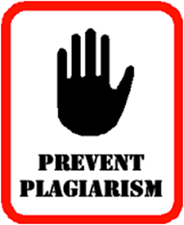 1. Author and/or editor names (if available)
2. Article name in quotation marks (if applicable)
3. Title of the Website, project, or book in italics. 
4. Any version numbers available, including dates posted or published or updated.
5. Publisher information, including the publisher name and publishing date.
6. Take note of any page numbers (if available).
7. Medium of publication. *This should be Web for Internet sources*
8. Date you accessed the material.
9. I do want the complete <URL>
In-text Citations aka Parenthetical Citations
How to properly cite a source inside your paragraphs
In-text Citations aka Parenthetical Citations
There are two options:
You can cite your source of information in parentheses at the end of the sentence.

You can cite your source by mentioning it in the sentence itself.
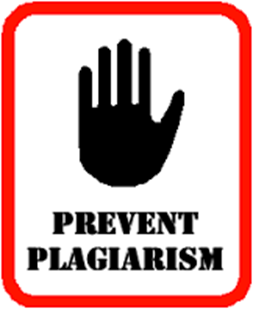 In-text Citations aka Parenthetical Citations
Option # 1
Getting into a school like NC State will be one of the obstacles in-between me and my this possible goal. Forty-seven percent of students that apply are accepted, so it is not a walk in the park, but I am fairly confident that my current GPA and ACT scores will be enough to capture the attention of the Admissions Office (“NCSU Admissions”).
Name of the specific webpage where this information was found.
In-text Citations aka Parenthetical Citations
This is the source of information.
Option # 2
According to the Bureau of Labor Statistics, the employment rate for dieticians is projected to increase by twenty-one percent in the next ten years.


*If you choose this option, you do not have to put anything in parenthesis at the end of the sentence. However, you will need to make sure that there is an entry on the Works Cited page that  mentions the Bureau of Labor Statistics.
This is the fact that needs to be cited.
In-text Citations aka Parenthetical Citations
How to properly cite your two pieces of literature inside your paragraphs
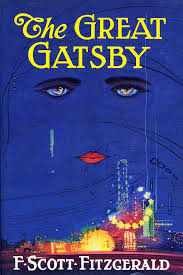 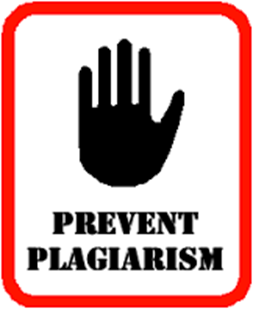 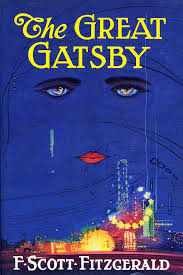 In-text Citations aka Parenthetical Citations
Again, there are two options:
You can cite the author’s last name and the page number in parentheses at the end of the sentence.

You can cite the author’s last name by mentioning it in the sentence itself then only putting the page number in parenthesis.
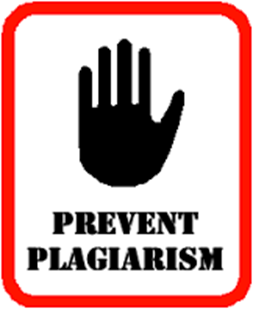 In-text Citations aka Parenthetical Citations
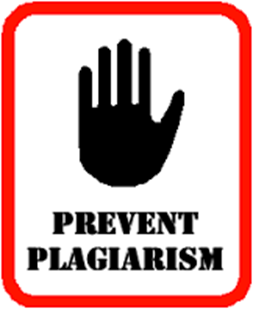 Option # 1
In a conversation later that night with Jay, Nick states: “I wouldn’t ask too much of her. You can’t repeat the past” (Fitzgerald 110). 

			*Notice that the period is placed after the parenthesis.
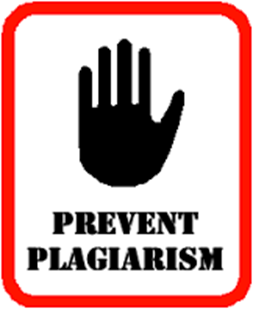 In-text Citations aka Parenthetical Citations
Option # 2
In the novel, Hurston successfully portrays Janie and her relationship with Jody as something that began beautiful then turned disastrous, as evidence by the narrator declaring that “no matter what Jody did, Janie said nothing” (76).

				   *Notice that the period is placed after the parenthesis.
Helpful Link with Online Sourcesfor the Works Cited Page
https://owl.english.purdue.edu/owl/resource/747/08/